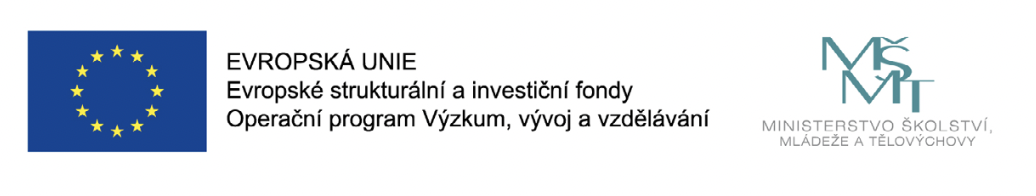 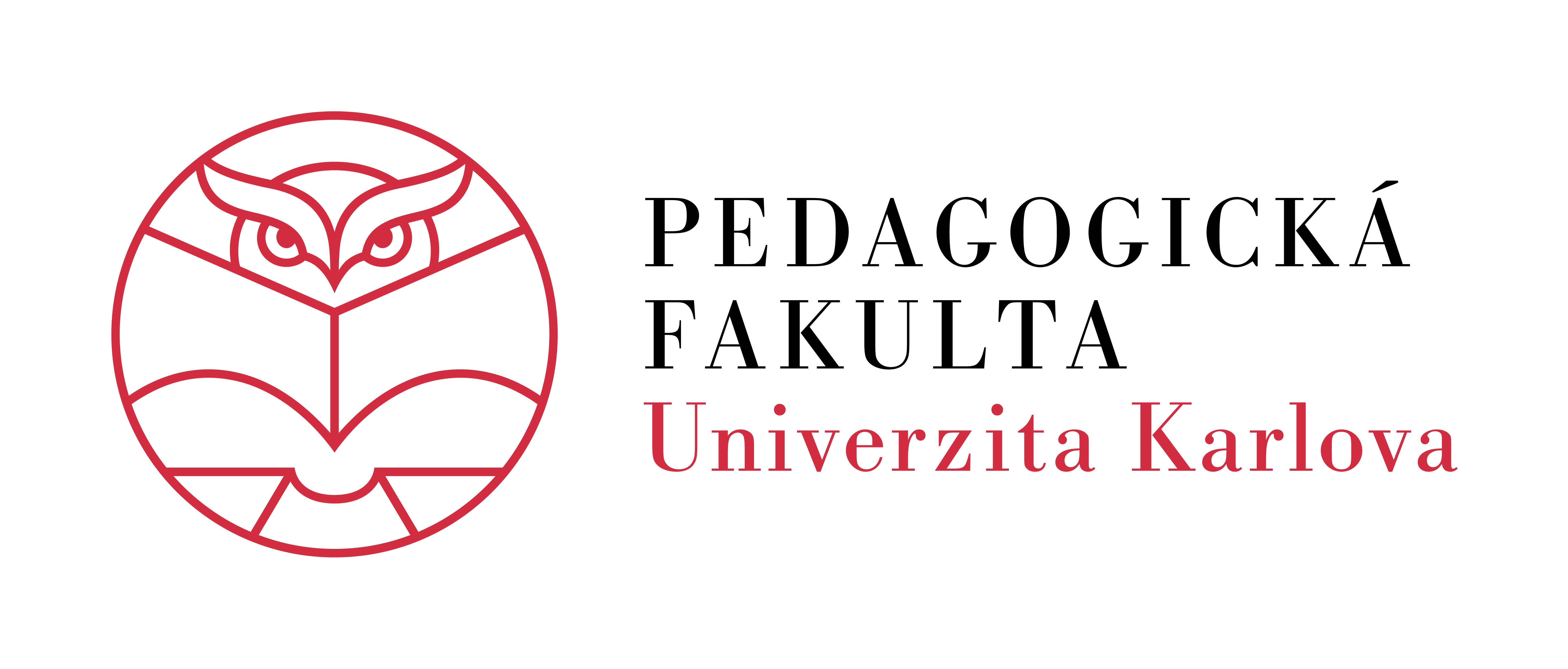 Klíčová aktivita projektu:
2.1 – Kyberšikana
iKAP II – Inovace ve vzdělávání 
Registrační číslo projektu: 
CZ.02.3.68/0.0/0.0/19_078/0021106
Olga Kučerová
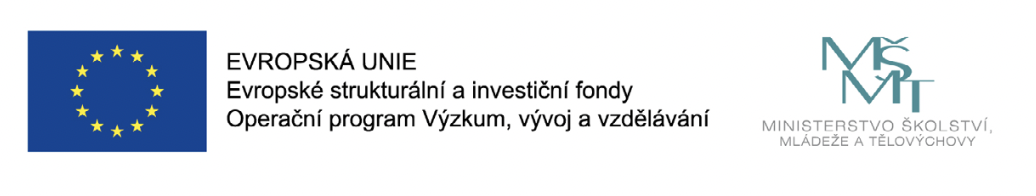 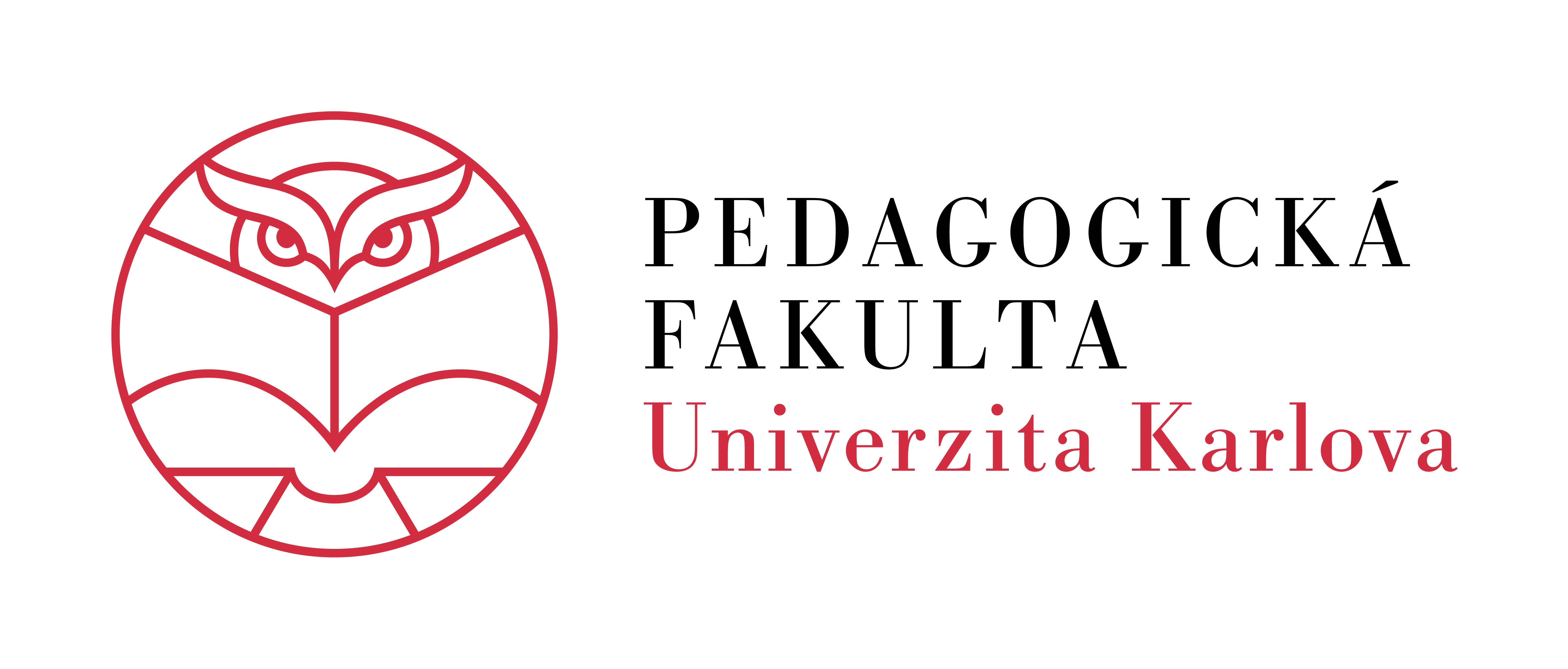 Základní info
Realizátor:
Pedagogická fakulta - Univerzity Karlovy
Katedra psychologie PedF UK

Hl. kontakt:
olga.kucerova@pedf.cuni.cz / +420 739 437 207
výzkumná pracovnice a realizátorka iKAP2 UK PedF
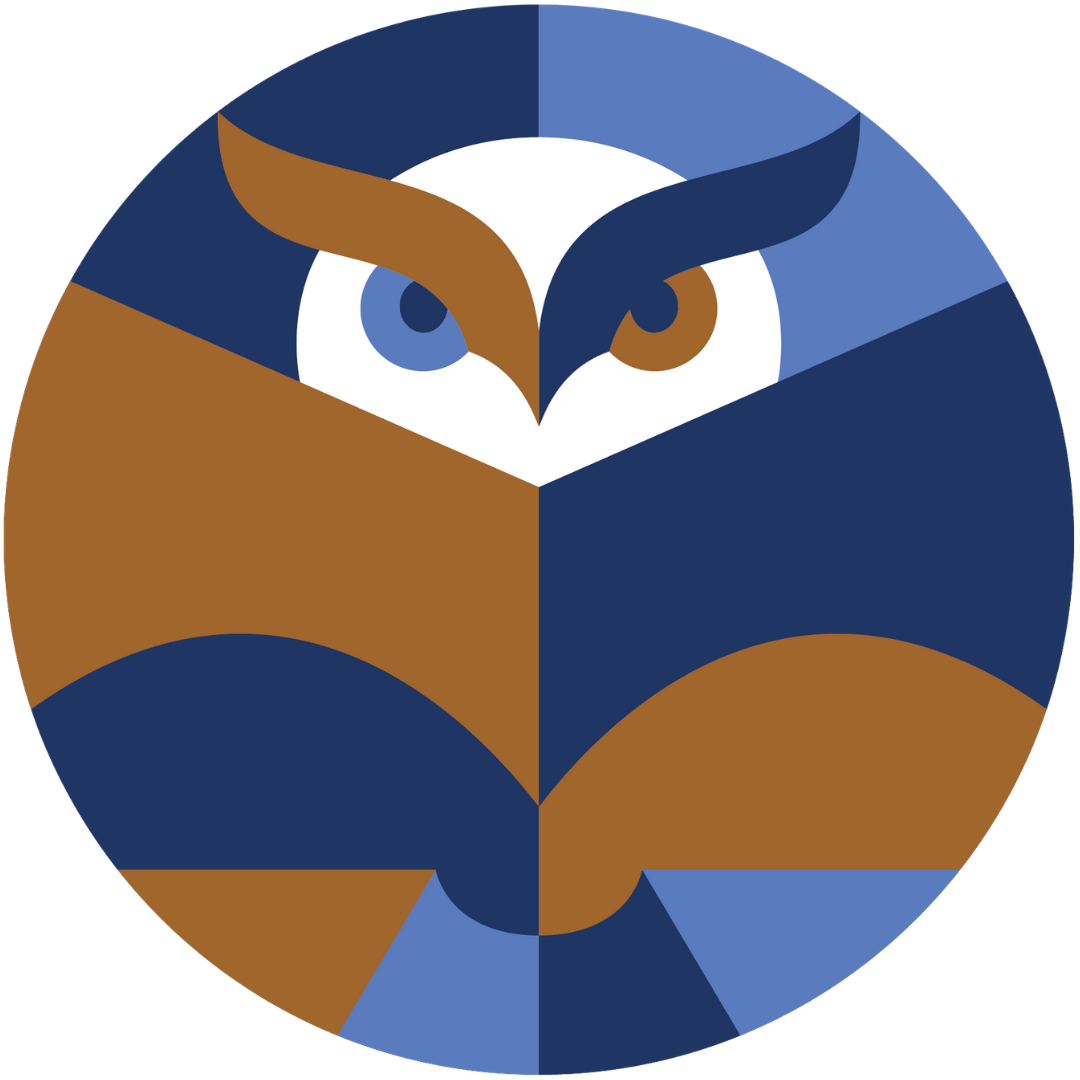 iKAP II – Inovace ve vzdělávání 
Registrační číslo projektu: 
CZ.02.3.68/0.0/0.0/19_078/0021106
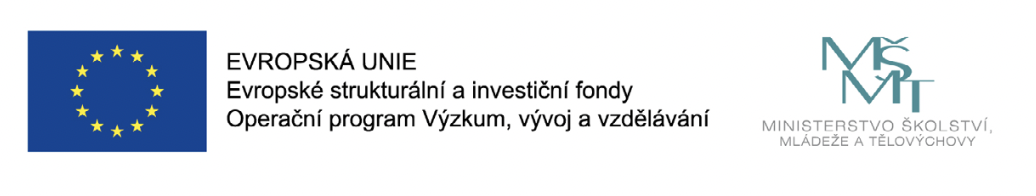 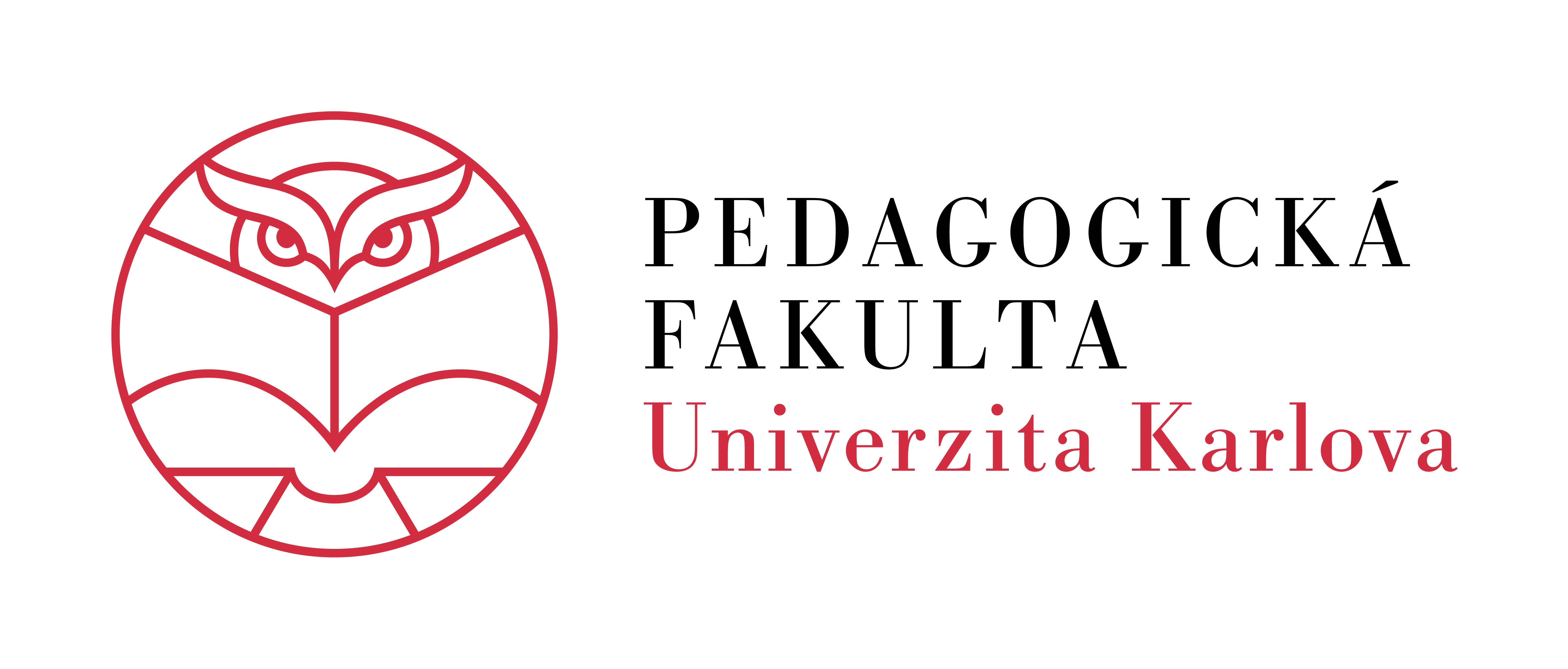 Cíle aktivity
Cílem aktivity je dlouhodobě a kontinuálně vzdělávat a podporovat pracovníky školních poradenských pracovišť a pedagogů v oblasti bezpečného chování na sítích.

Naplnění cíle je realizováno ucelenou a provázanou nabídkou podpory odborníků, kteří se věnují oblasti prevence na školách. 

Navázání spolupráce s PedF UK, e-bezpeci, Linka bezpečí, Klinika adiktologie
iKAP II – Inovace ve vzdělávání 
Registrační číslo projektu: 
CZ.02.3.68/0.0/0.0/19_078/0021106
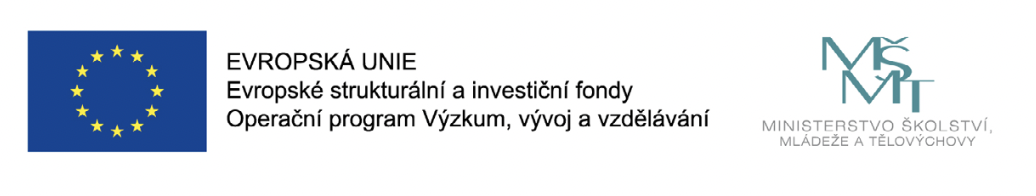 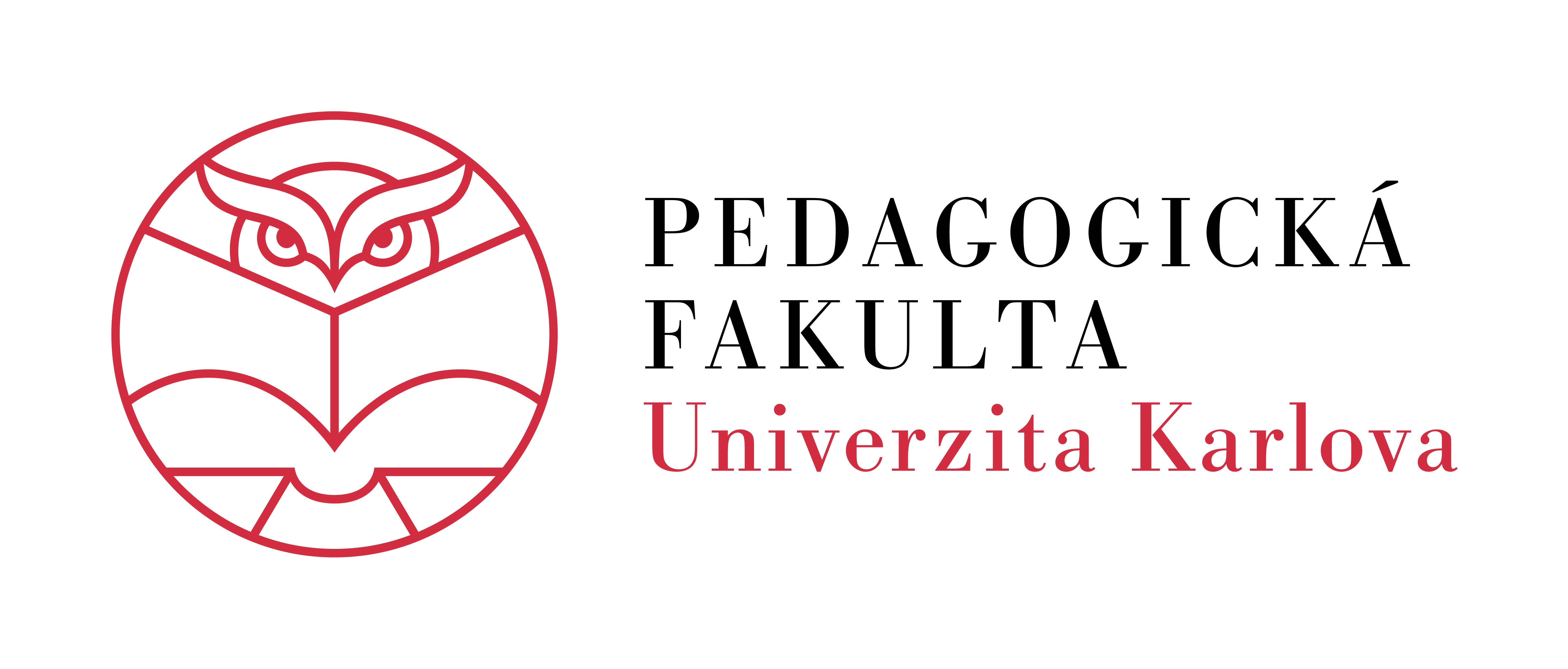 Kolik procent žáků/pedagogů se setkalo s kyberšikanou
45,81 %
21,73 % 
(eBezpeci)
iKAP II – Inovace ve vzdělávání 
Registrační číslo projektu: 
CZ.02.3.68/0.0/0.0/19_078/0021106
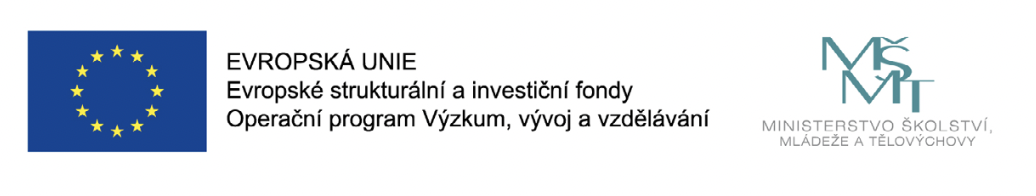 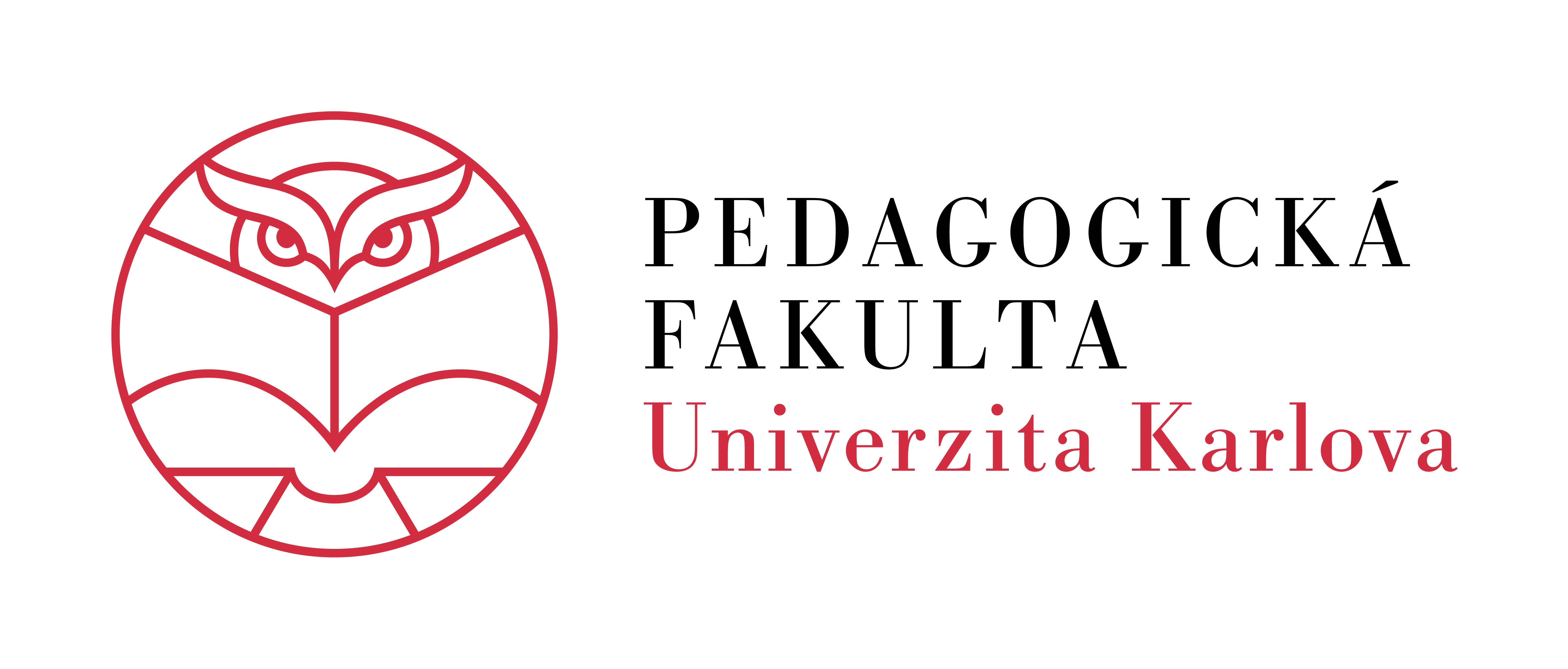 Ucelená nabídka
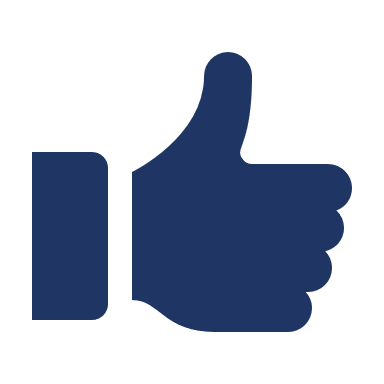 iKAP II – Inovace ve vzdělávání 
Registrační číslo projektu: 
CZ.02.3.68/0.0/0.0/19_078/0021106
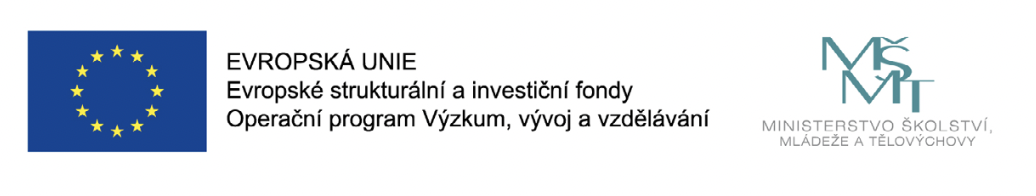 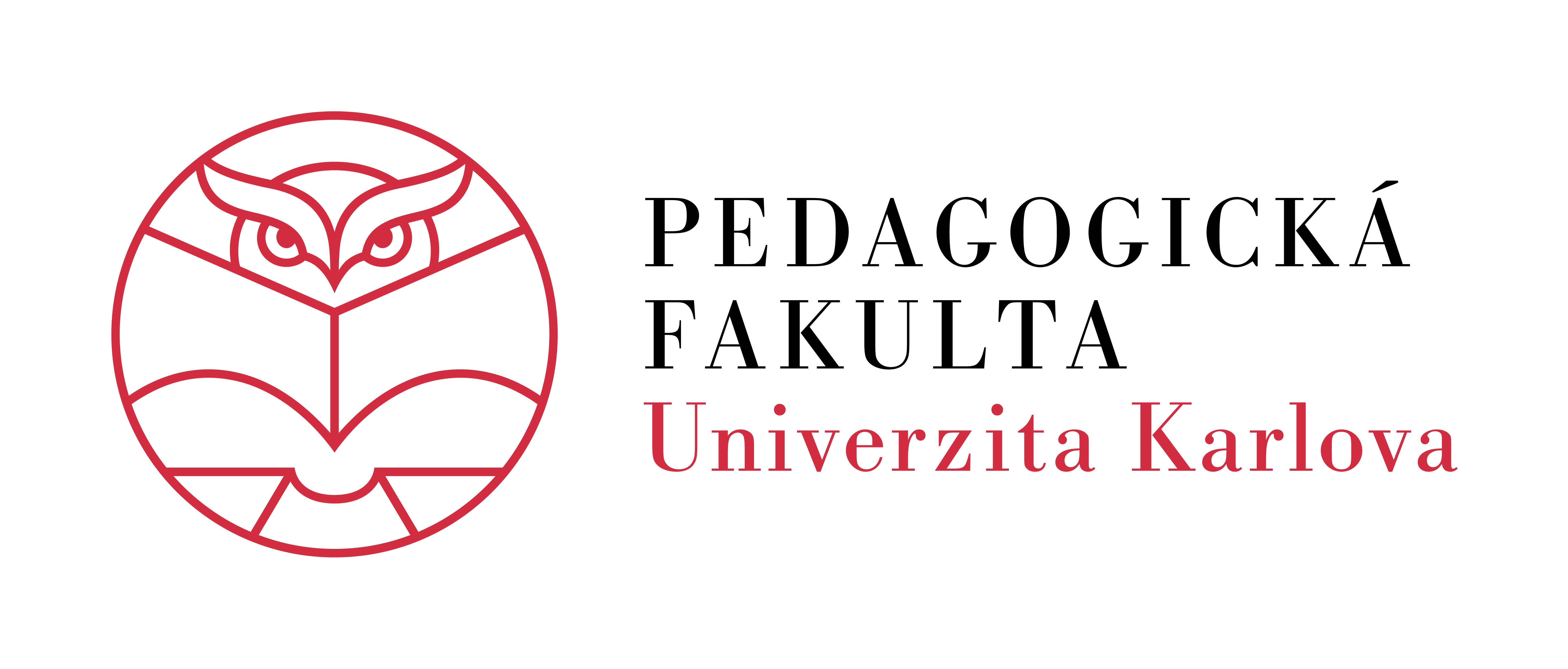 Digitální média – jak s nimi a o nich učit
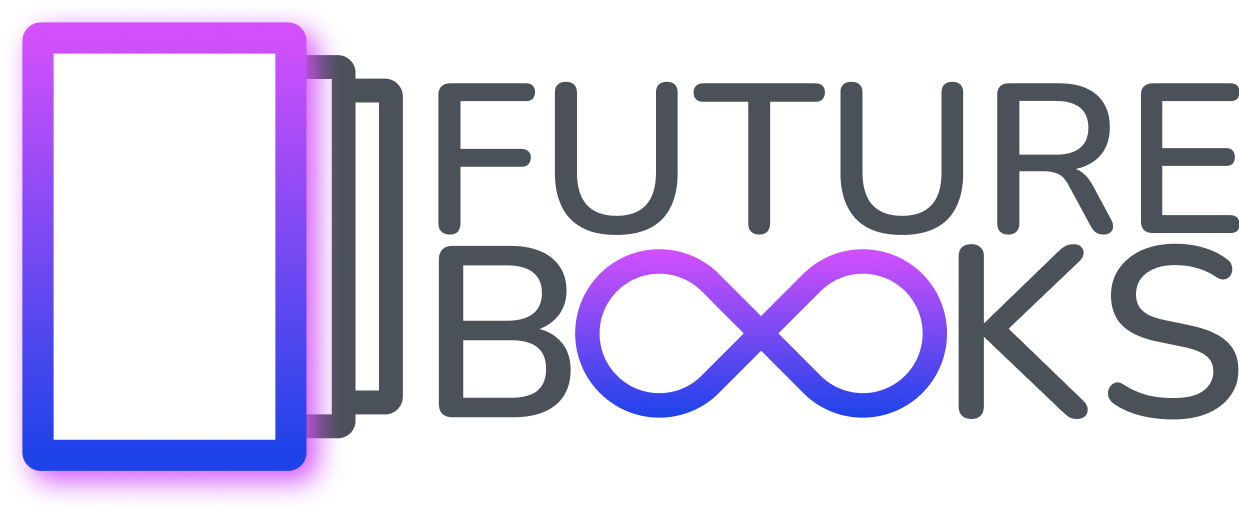 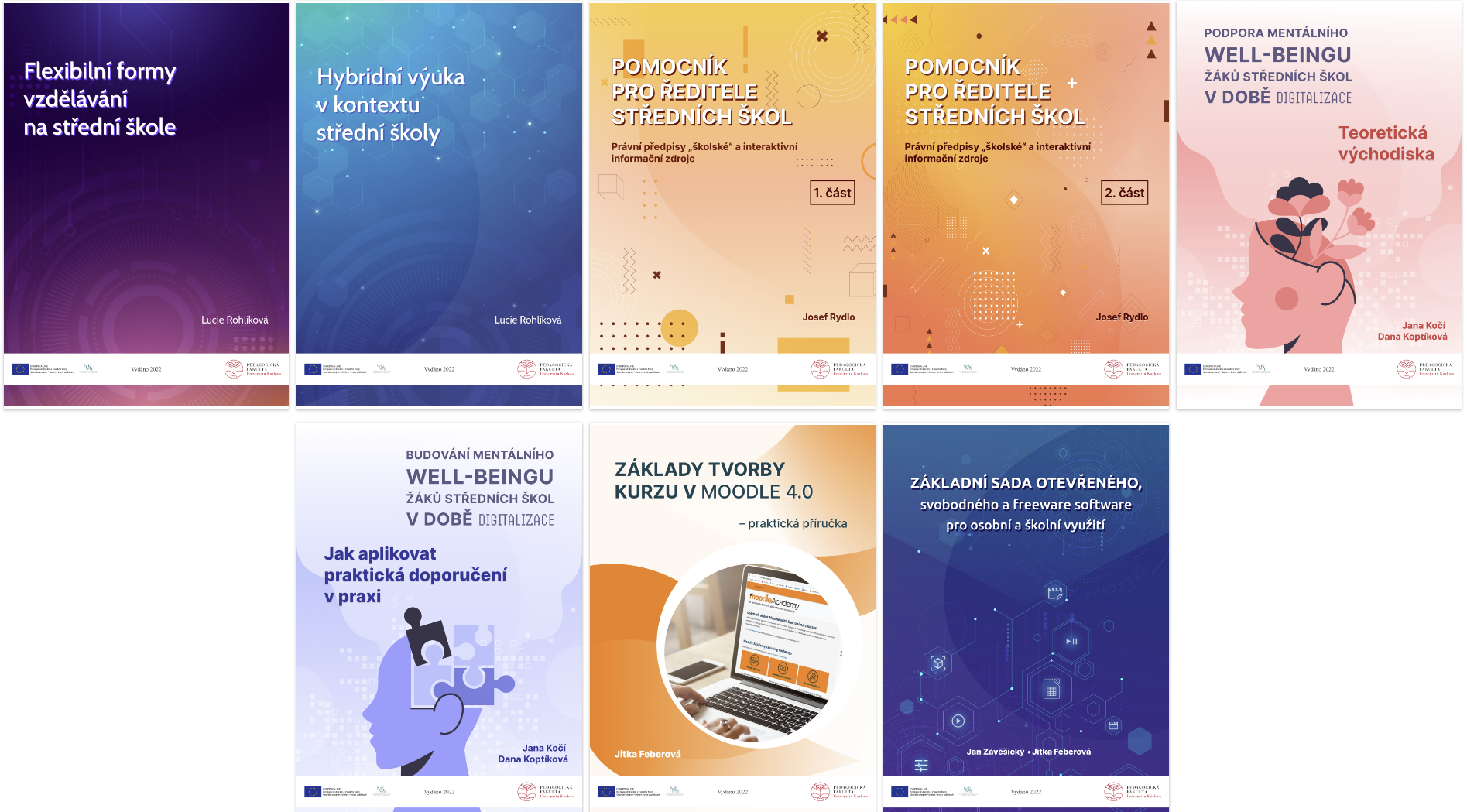 https://cuni.futurebooks.cz/kategorie/ikap
¨

https://cuni.futurebooks.cz/detail-knihy/digitalni-media-jak-s-nimi-a-o-nich-ucit
iKAP II – Inovace ve vzdělávání 
Registrační číslo projektu: 
CZ.02.3.68/0.0/0.0/19_078/0021106
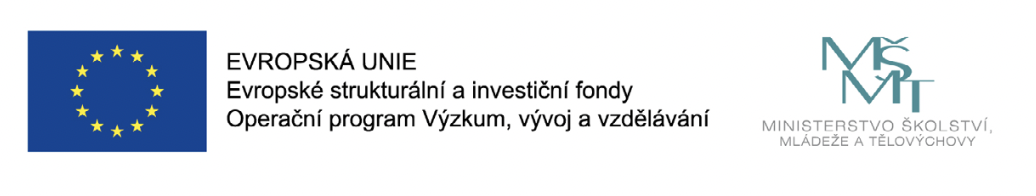 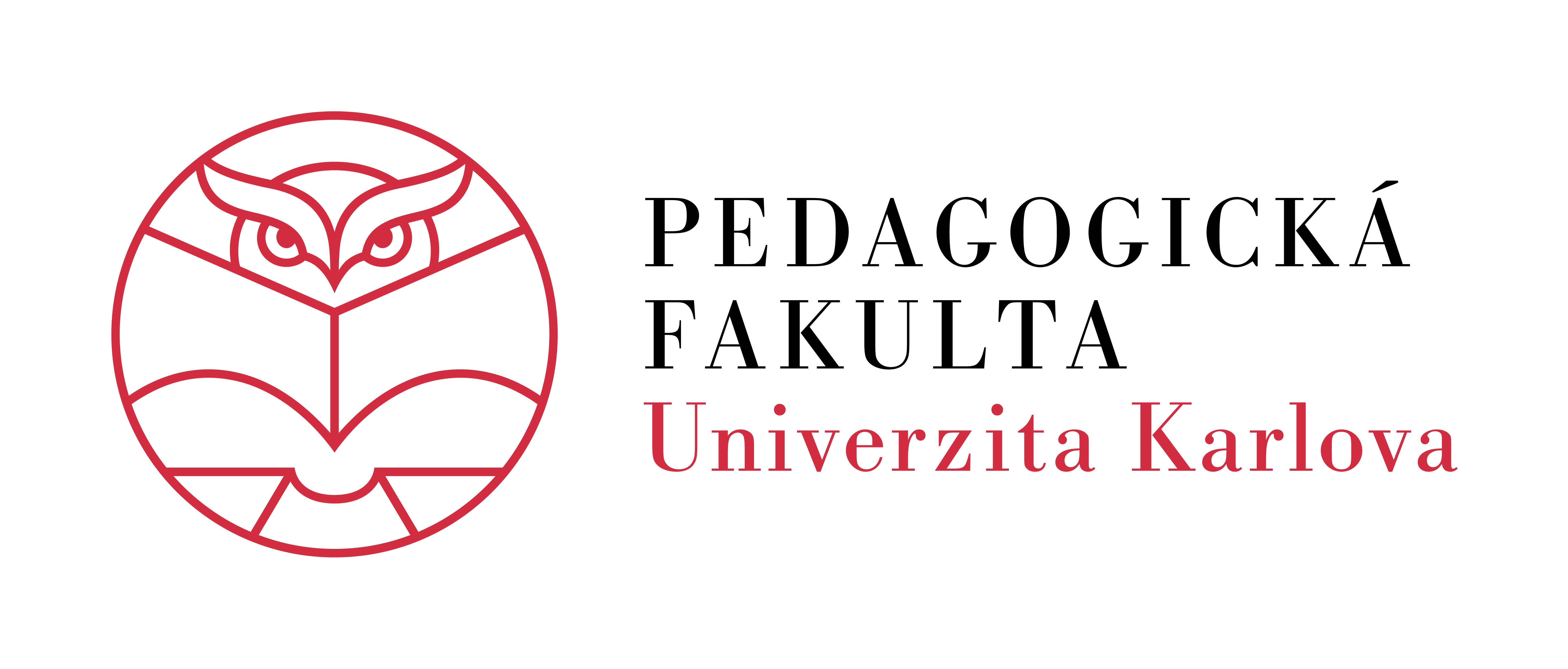 Digitální sítě: jak s nimi (a o nich) učit
Socializace pod vlivem sociálních sítí.

Pornografie_téma, které patří do škol?

Sebeprezentace na sítích?

Užívání obrazovek_kolik hodin na mobilu je normální?

Zprostředkované učení_cesta ke kritickému myšlení.

Práce se třídou v kontextu sociálních sítí

Specifika komunikace rodina škola v kontextu kyberprostoru.
iKAP II – Inovace ve vzdělávání 
Registrační číslo projektu: 
CZ.02.3.68/0.0/0.0/19_078/0021106
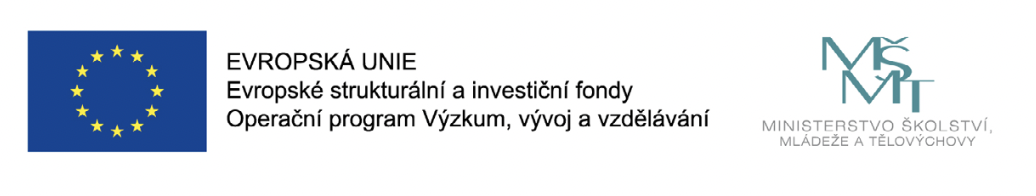 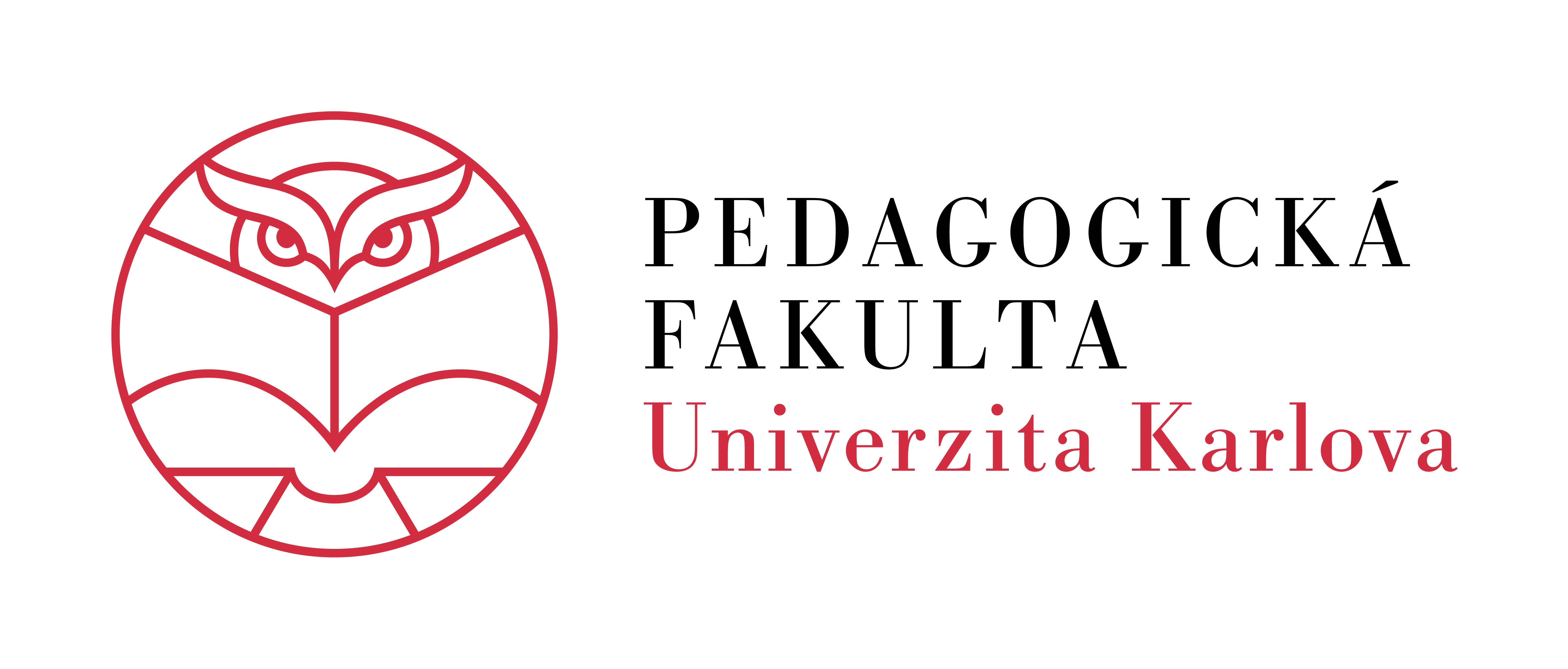 Další témata…
SVP – jak nám mohou pomoci v prevenci?

OSPOD _ spolupráce mezi školou a OSPOD

LGBT problematika

AI a jeho využití ve školách
iKAP II – Inovace ve vzdělávání 
Registrační číslo projektu: 
CZ.02.3.68/0.0/0.0/19_078/0021106
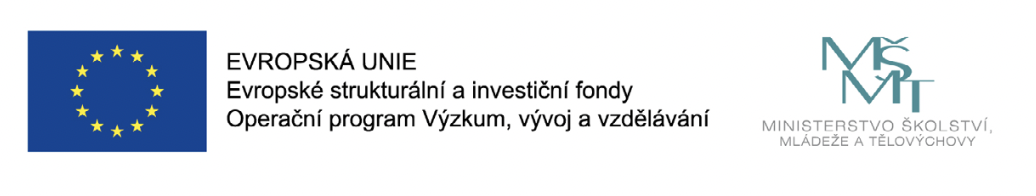 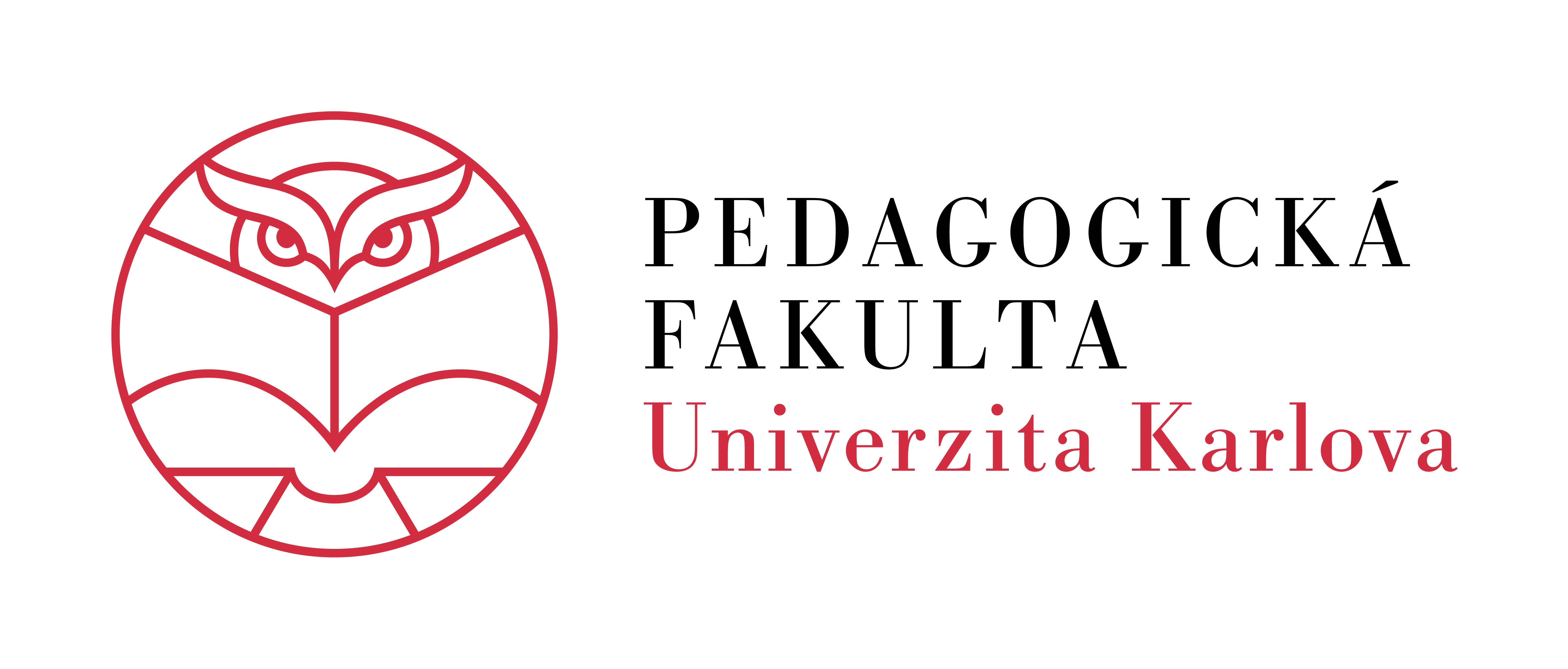 Jak s příručkou pracovat?
Teoretická východiska – z čeho můžeme vycházet?

Představení aktivity, kterou lze použít při práci se třídou

Kazuistika

Doporučené webové stránky a literatura, kterou lze použít při práci s dětmi
iKAP II – Inovace ve vzdělávání 
Registrační číslo projektu: 
CZ.02.3.68/0.0/0.0/19_078/0021106
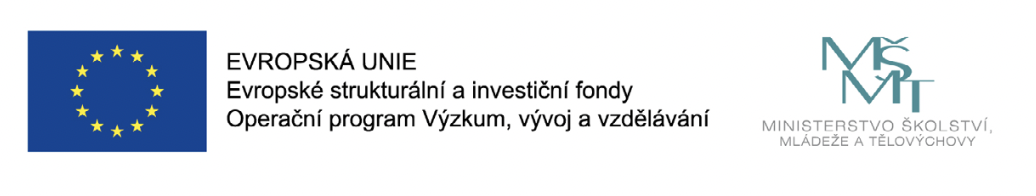 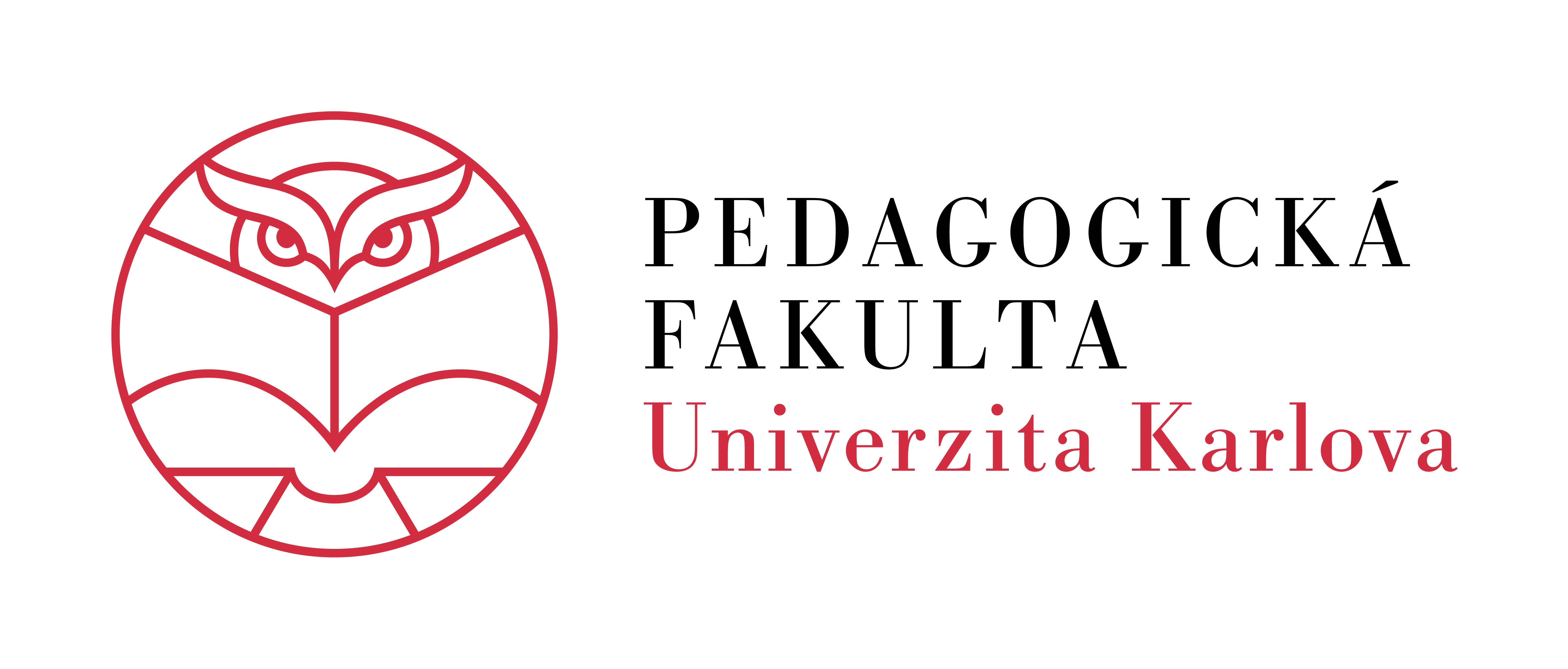 Pornografie_téma pro školu?
Autorka: doc. Irena Smetáčková
Teoretická východiska

V současné době se děti a dospívající neúměrně setkávají s pornografickými obsahy nejčastěji na internetu. Některé odborné odhady uvádí, že až 2/3 obsahů na internetu spadají do kategorie pornografie.
Motivace k vyhledávání pornografického obsahu: experimentování, sociální tlak, touha porozumění zažívaným změnám, vyhledávání vzrušení 
Jak ochránit dítě před expozicí pornografického obsahu: kontroly a blokace internetu, výchovné intervence: ukazují pornografii jako nevhodnou – vyvolávání strachu – pozor vede to k tabuizaci tématu sexuality, pomoci dítěti zpracovat toto téma
iKAP II – Inovace ve vzdělávání 
Registrační číslo projektu: 
CZ.02.3.68/0.0/0.0/19_078/0021106
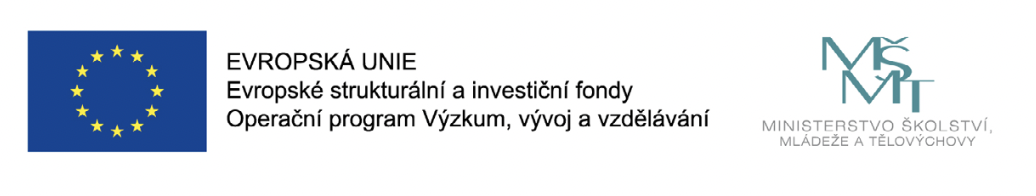 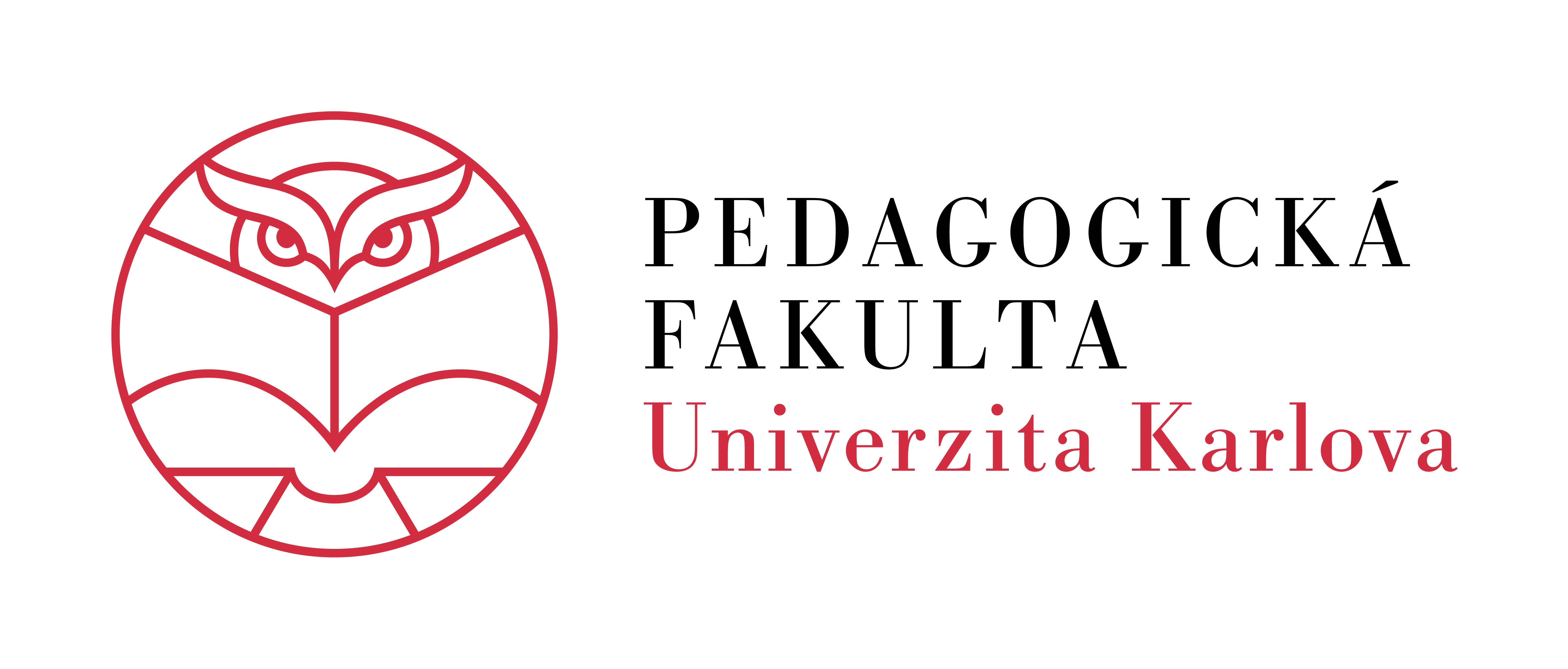 Pornografie_téma pro školu?
WHO

1) Sexualita je důležitou oblastí v osobnosti člověka, díky které můžeme zvyšovat náš well-being; 

2) Je nutné znát své potřeby a být schopný/á je komunikovat druhým; 

3) Díky tomu je možné navazovat autentické vztahy, v kterých uspokojujeme své potřeby i potřeby partnera/ky; 

4) Pornografie může být „dobrý sluha, ale zlý pán“. Aby to bylo možné, je třeba uplatňovat při výuce několik základních principů: Nemoralizovat; Vycházet z variability žákovské motivace při expozici pornografických obsahů; Nedemonizovat pornografii, ani sex; Zastávat pozici „for sex“.
iKAP II – Inovace ve vzdělávání 
Registrační číslo projektu: 
CZ.02.3.68/0.0/0.0/19_078/0021106
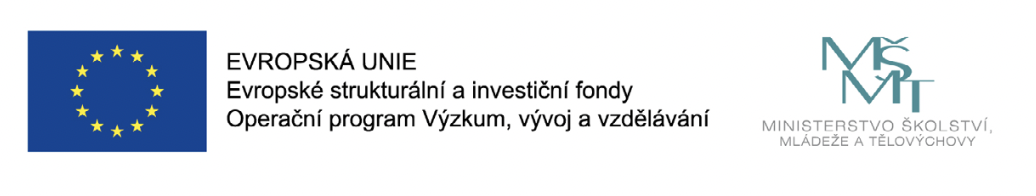 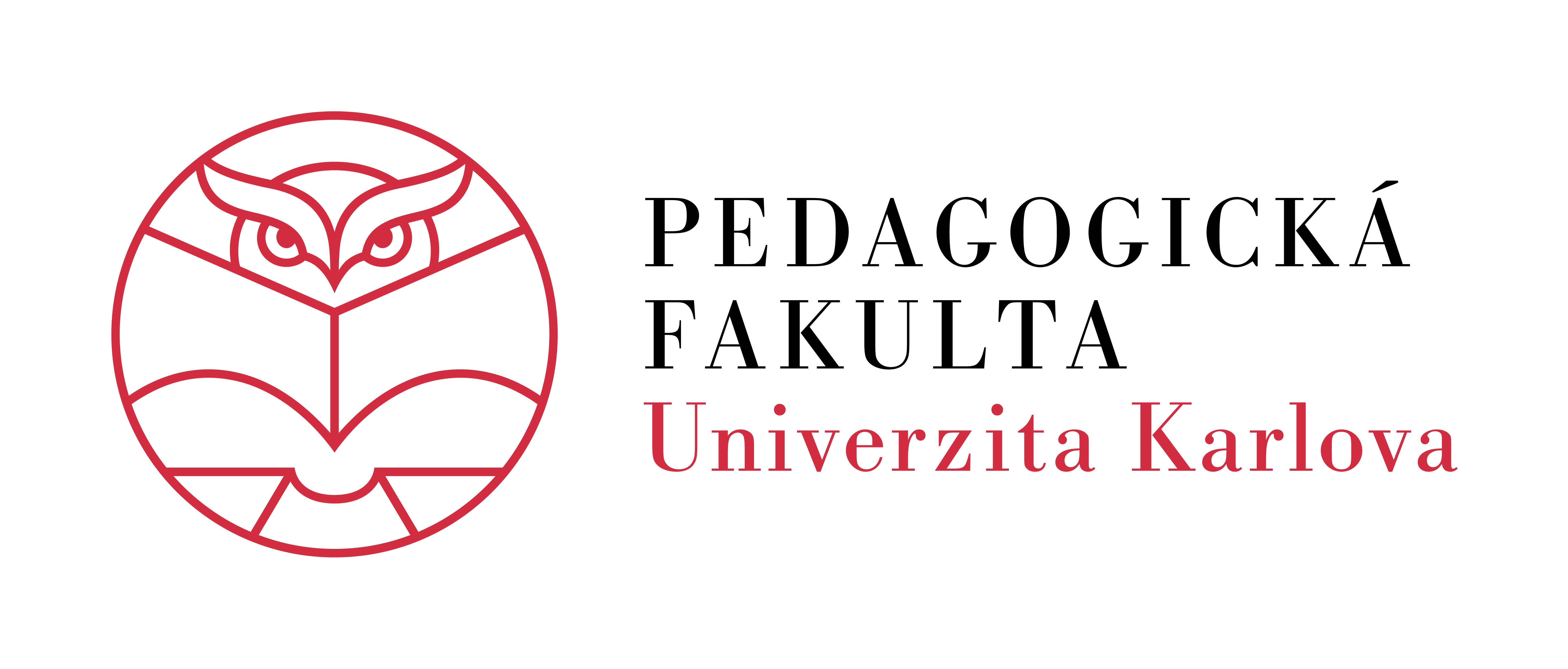 Pornografie_téma pro školu?
Aktivita do třídy


Sexistické reklamy 
 
Cíl: Zavést označení sexistická reklama, uvažovat o vlivu reklamy na naše představy o vztazích a sexualitě; přemýšlet o přijatelném zobrazování sexualizovaných obsahů ve veřejné sféře.

Doporučení věkové kategorie: 2. stupeň ZŠ, SŠ
 
Uspořádání třídy: běžné uspořádání vhodné pro skupinovou práci
 
Časová dotace: 30 minut
iKAP II – Inovace ve vzdělávání 
Registrační číslo projektu: 
CZ.02.3.68/0.0/0.0/19_078/0021106
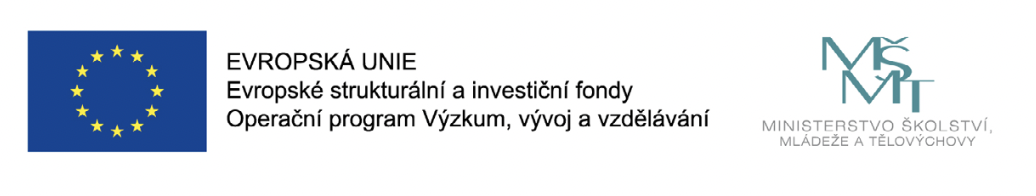 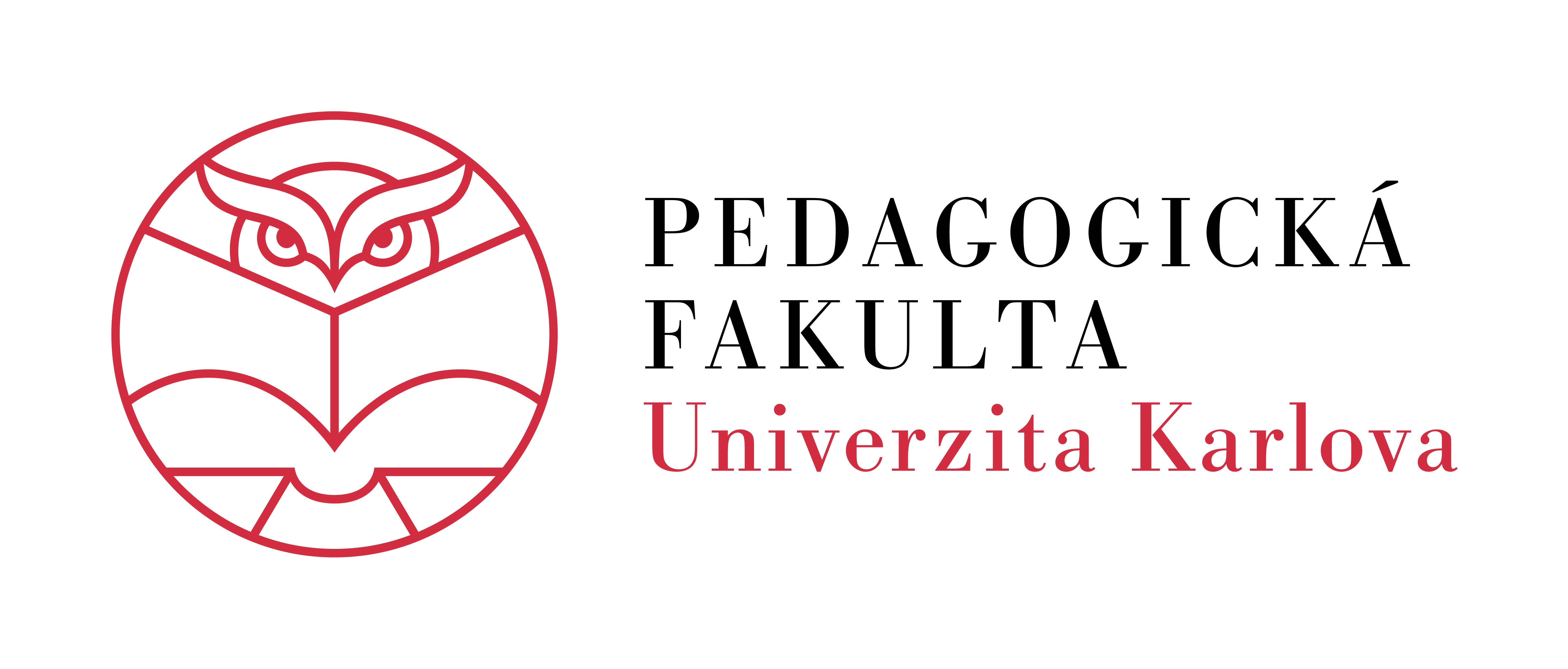 Pornografie_téma pro školu?
Pomůcky/materiály: prezentace s příklady sexistických reklam nebo přímo vstup na webové stránky
  
Studujícím za domácí úkol zadáme, aby si prohlédli webovou stránku soutěže Sexistické prasátečko (https://nesehnuti.cz/tag/sexisticke-prasatecko/). Jaké reklamy je zaujaly? 

Ve výuce vytvoříme menší skupiny. V případě tříd s vyšší nejistotou až studem je vhodné tvořit odděleně skupiny dívek a chlapců. Skupinám zadáme za úkol, aby sdílely své dojmy z prohlédnutých reklam a zamyslely se nad tím, jak by se cítily, kdyby se s danými reklamami setkávaly ve veřejném prostoru (např. bilboard vedle školy). Je pravděpodobné, že skupiny budou referovat o typech reklam, jako jsou následující:
iKAP II – Inovace ve vzdělávání 
Registrační číslo projektu: 
CZ.02.3.68/0.0/0.0/19_078/0021106
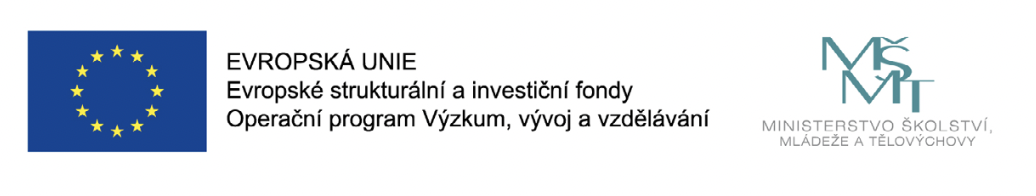 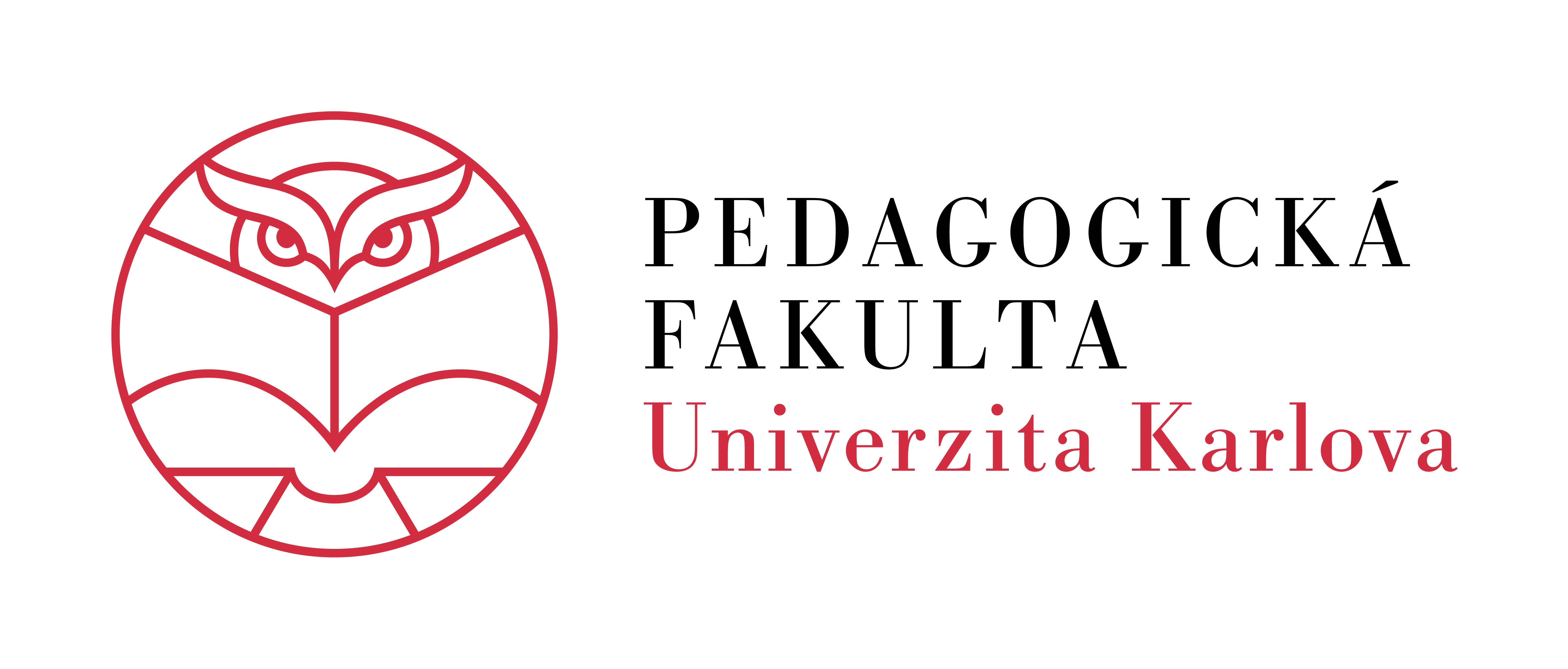 Pornografie_téma pro školu?
Organizace:

JULES a JIM	- https://julesajim.cz/prace_se_tridou/
KONSENT 	- semináře, nabídka akcí pro školy, příručka pro vyučující
		- https://konsent.cz/pro-vyucujici/ 
NESEHNUTÍ	- semináře, nabídka akcí pro školy na téma sexuality a genderu, 		  příručky
		- https://nesehnuti.cz/tag/zenska-prava-jsou-lidska-prava/ 
NePORNU	- https://nepornu.cz
iKAP II – Inovace ve vzdělávání 
Registrační číslo projektu: 
CZ.02.3.68/0.0/0.0/19_078/0021106
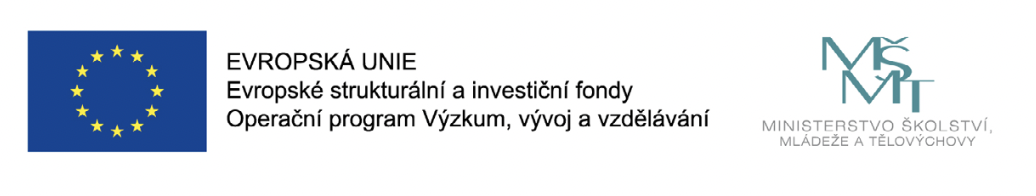 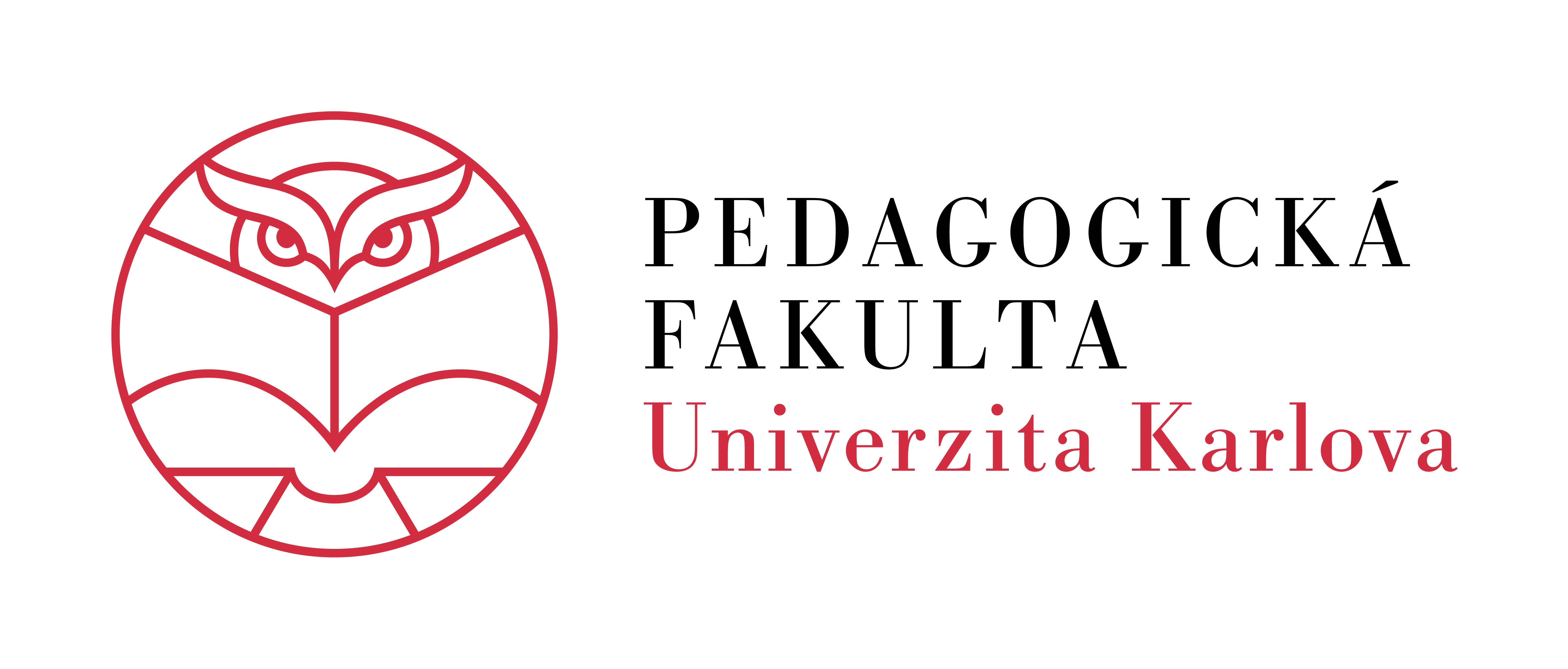 Použitá literatura
Kučerová, O. et al. (2023). Digitální sítě_jak s nimi a o nich učit. Praha. Futurebooks.
 
Vondráčková, P., & Ševčíková, A. (2016). Nadměrné užívání internetu pro sexuální účely: případová studie. 

Dostupné z: https://www.addictology.cz/wp-content/uploads/2018/10/vondrackova-1.pdf
https://www.schools.utah.gov/file/8098342a-4d4b-48d2-b96f-108a47116729 
https://healtheducation.org.nz/wp-content/uploads/2018/11/1-nzhea_policy-considerations-for-teaching-and-learning-about-pornography-in-the-nzc_oct_2018.pdf
iKAP II – Inovace ve vzdělávání 
Registrační číslo projektu: 
CZ.02.3.68/0.0/0.0/19_078/0021106